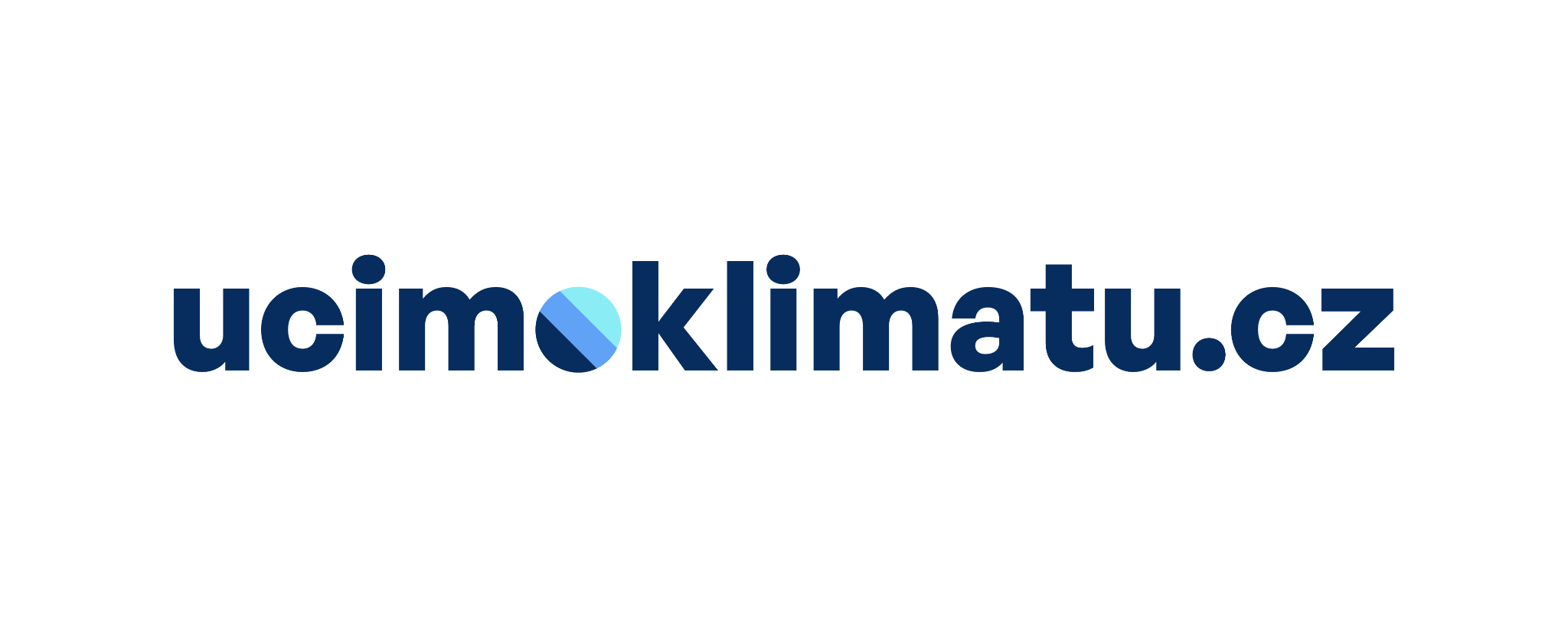 KDO JSOU SKLENÍKOVÉ PLYNY?
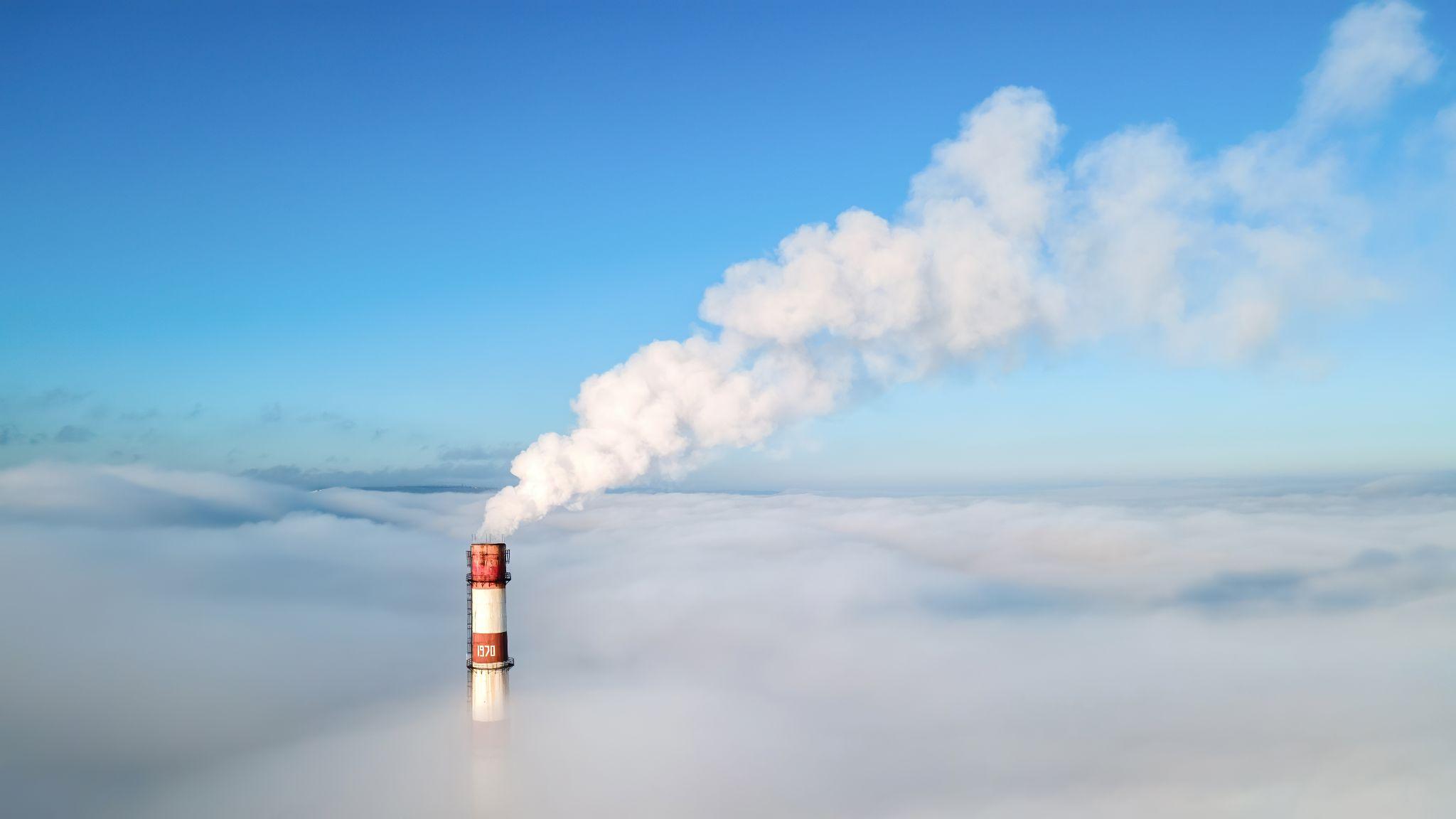 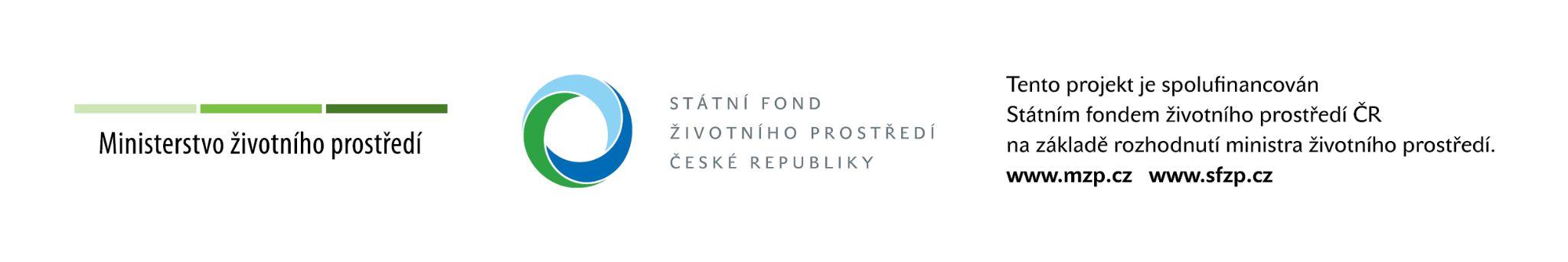 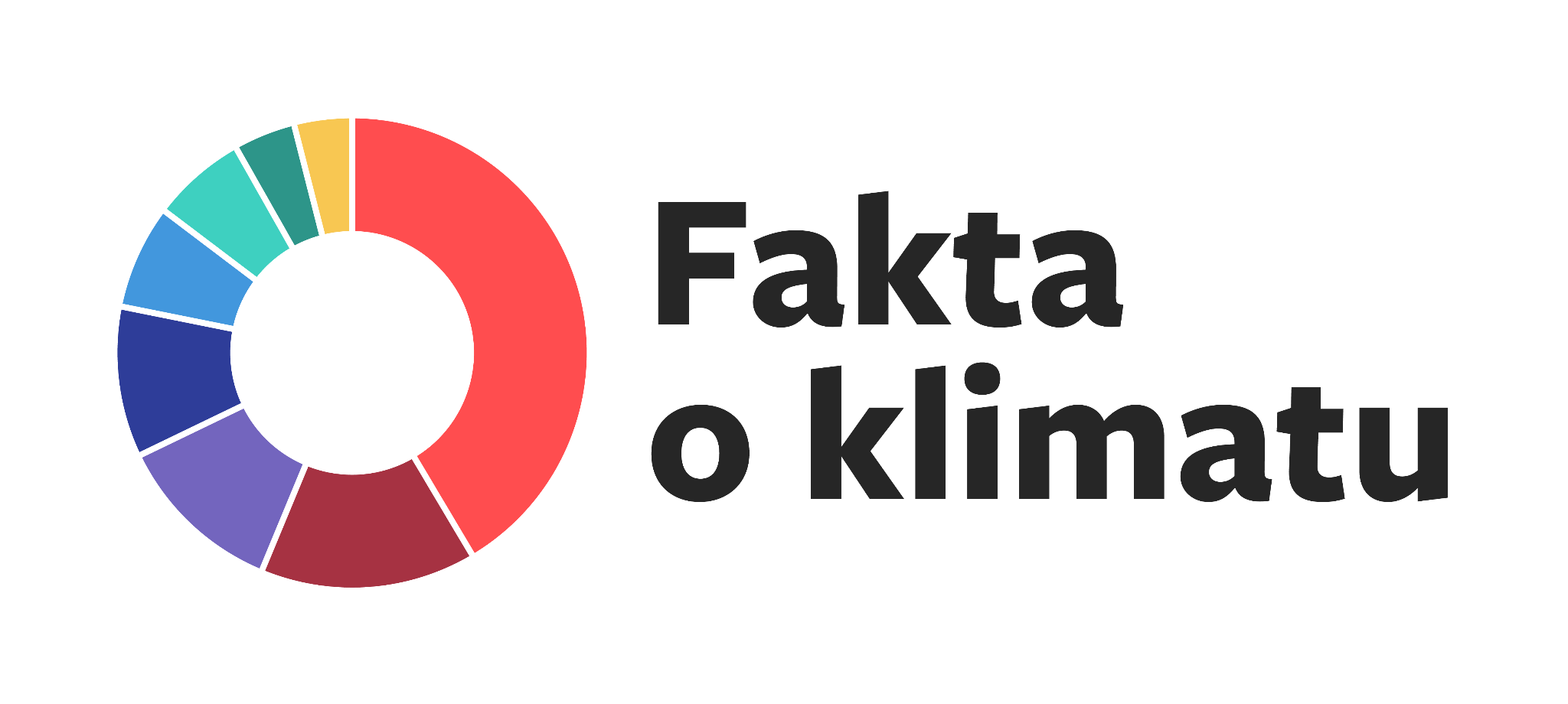 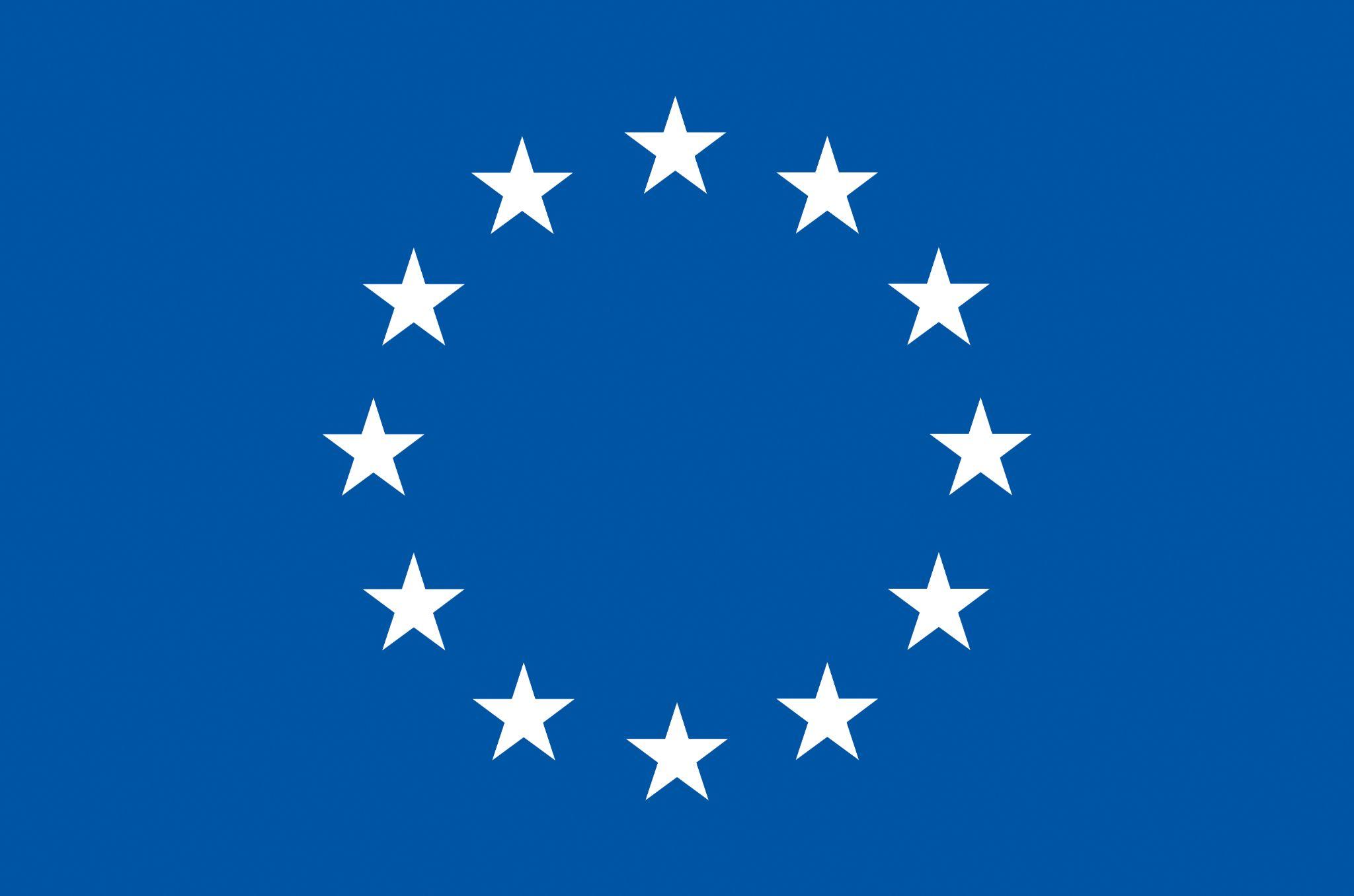 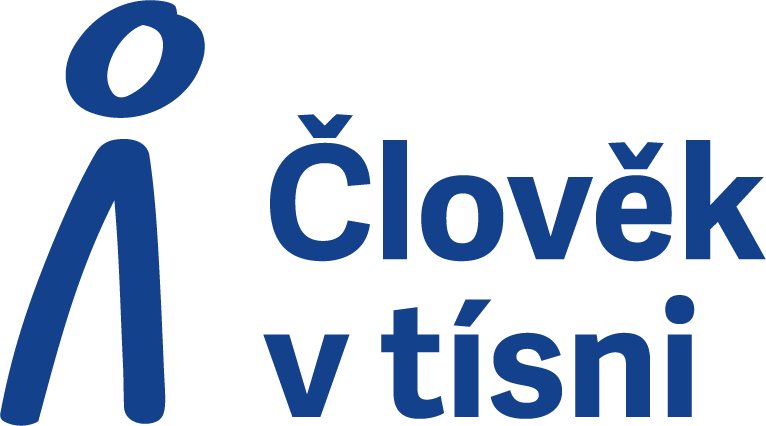 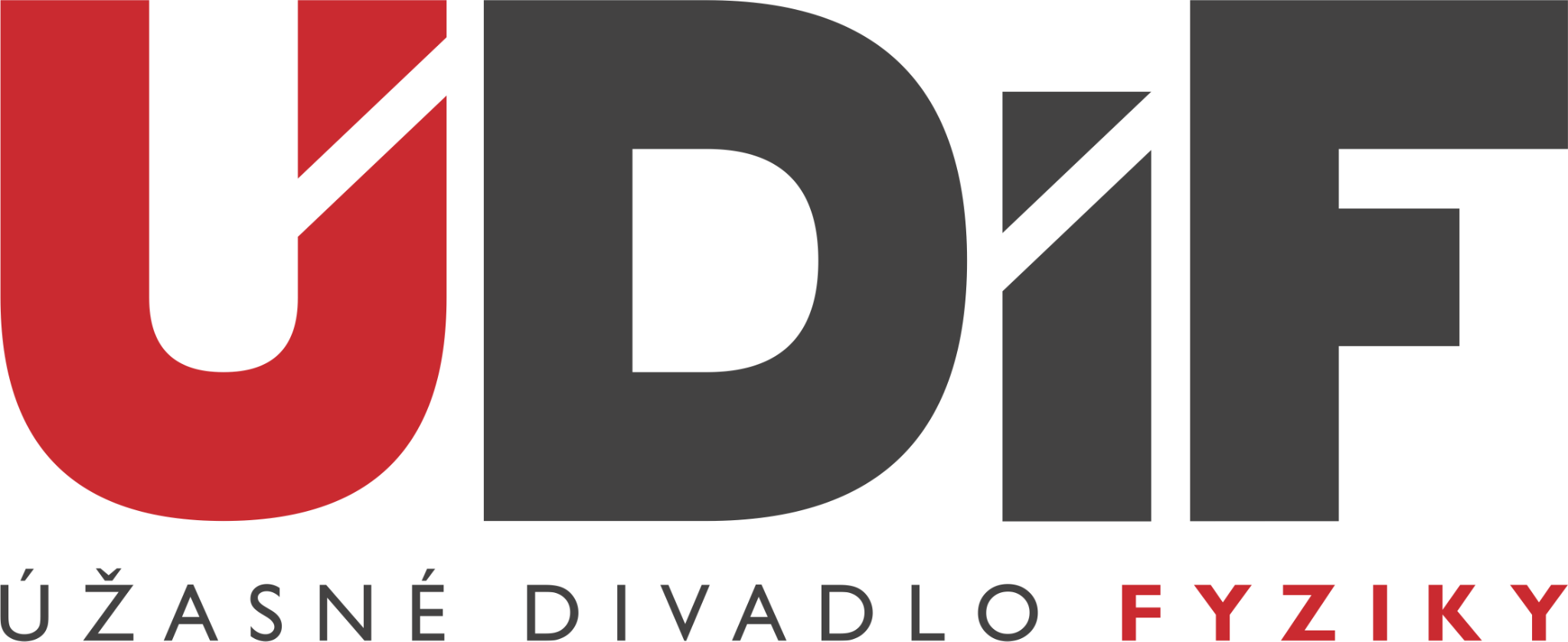 Prezentace je upravitelná. Za úpravy oproti originálu nenese Člověk v tísni, o. p. s. odpovědnost.
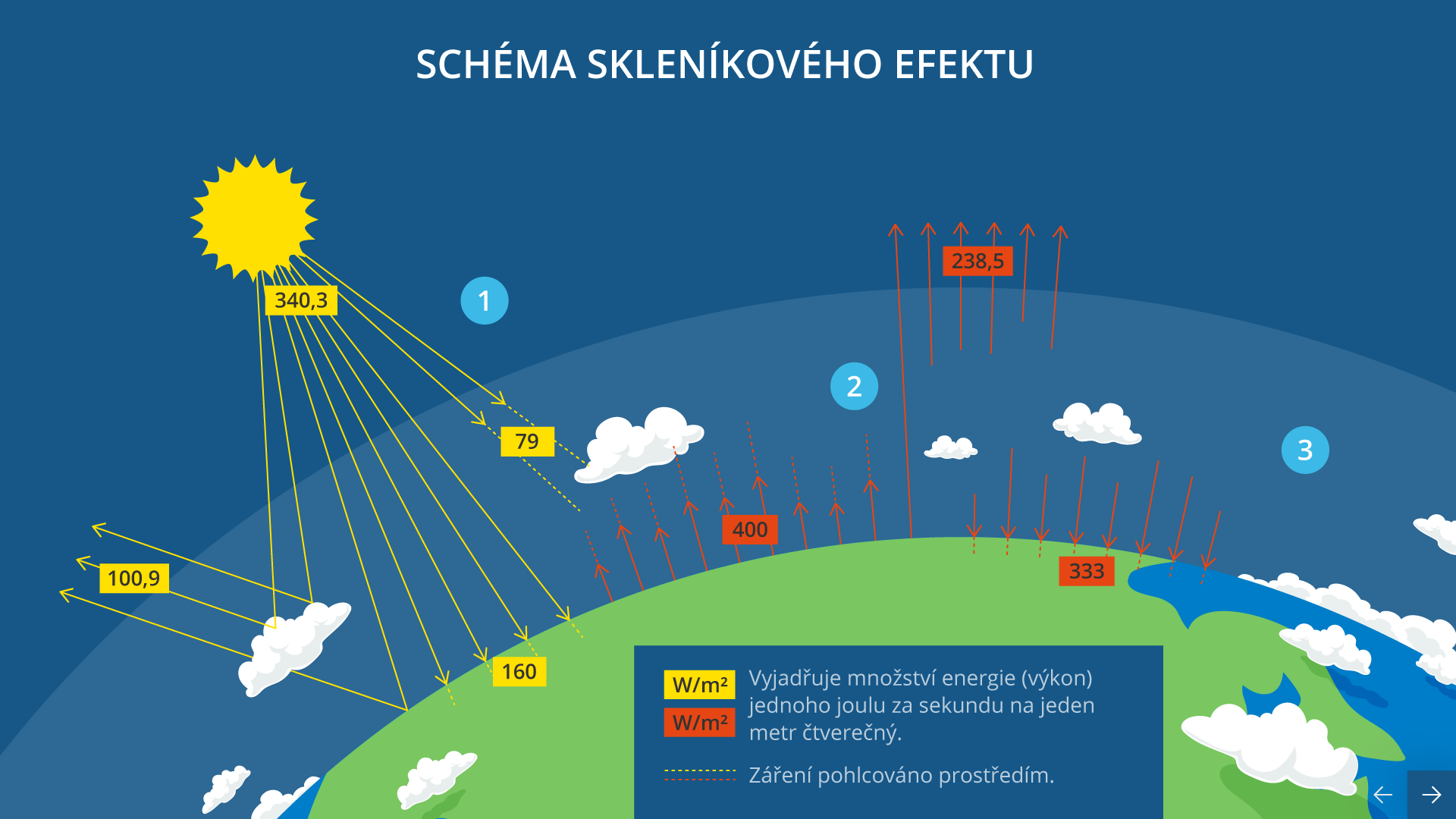 [Speaker Notes: Schéma z online kurzu Klimatická změna: https://kurz-klimazmena.clovekvtisni.cz/ (2. kapitola)]
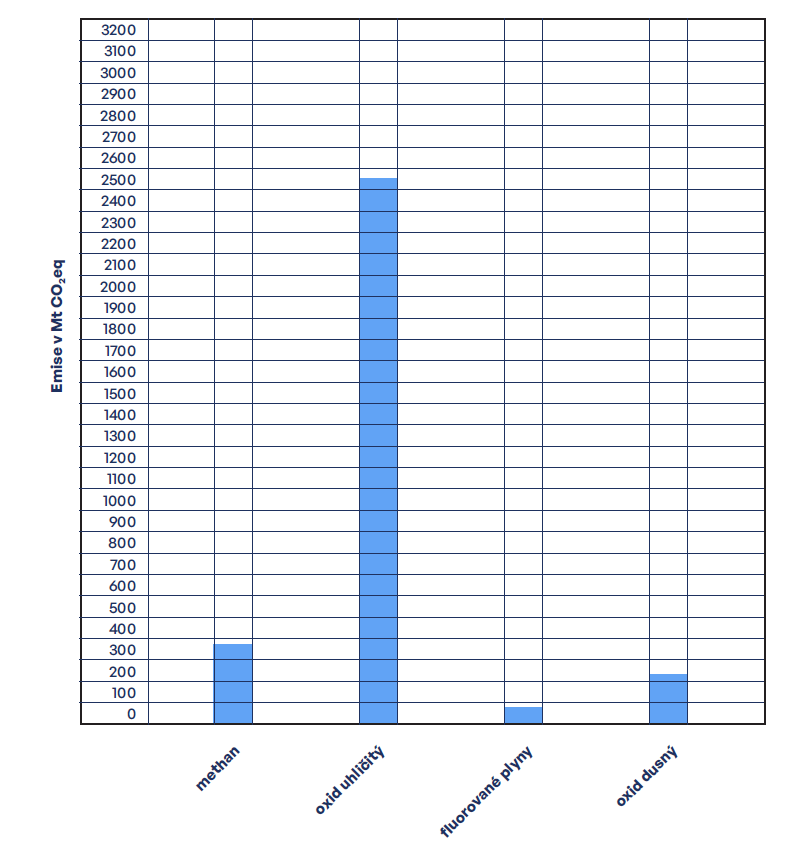 [Speaker Notes: Zdroj: https://faktaoklimatu.cz/infografiky/emise-fosilni-paliva]
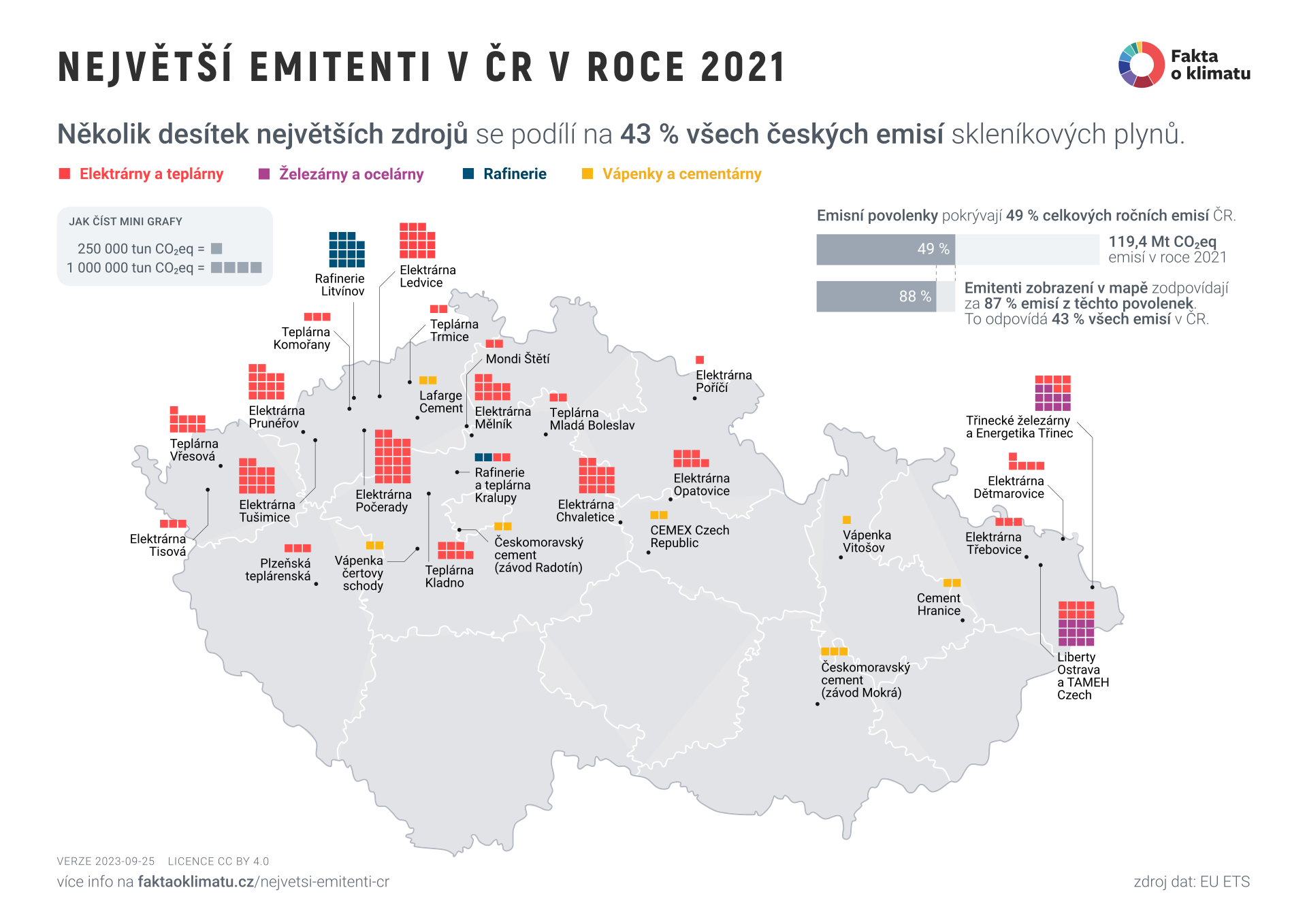 [Speaker Notes: Zdroj: https://faktaoklimatu.cz/infografiky/nejvetsi-emitenti-cr]
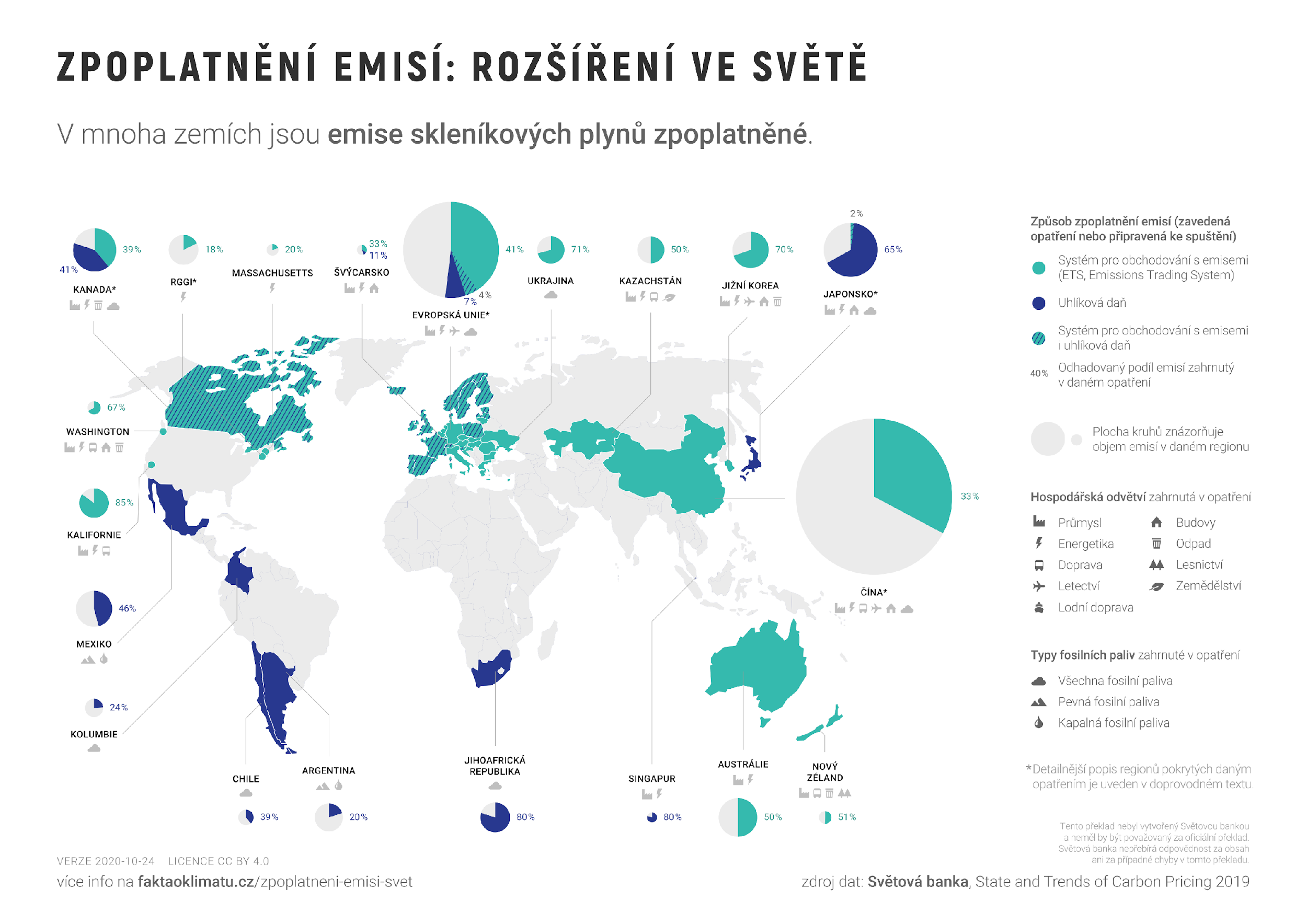 [Speaker Notes: Zdroj: https://faktaoklimatu.cz/infografiky/zpoplatneni-emisi-svet]